Preventive  peadiatrics.
NEONATAL     CARE



                                                              Dr.Ezhilarasi
Optimum  care given to  the  new born
 baby. These type of  family  health  services has
Been  termed  Neonatology.
               First week  of  life  is  the most  crucial
Part  of  life  of  an  infant.
INCIDENCE.
In  india  61.3%  of  all  infant  deaths
Occur  with  in  the  first  month  of  life.
Of These  more  than  half  of  the  infants  may die  during  the first  week  of  birth.
The  risk  of  death  is  the  greatest during  the  first  24—48hrs  after  birth.
OBJECTIVES.
Maintenance  of  cardio  pulmonary  functions.
Maintenance  of  body   temperature.
Avoidance  of  infection.
Satisfactory  feeding.
Early  diagnosis  and  treatment  of  congenital
And  acquired  disorders  especially  infections.
IMMEDIATE  CARE.
Clearing  the  airway;
          The  maintenance  of  cardio-pulmonary
Functions  is  the  most  preliminary  thing
Immediately  after  birth. To  regularise   the
Breathing   ,the  airways  should  be  cleared
Of   mucus   and  other   secretions. Positioning
The  baby   with  his   headlow  position,may
Help  in   the  drainage   of  secretions.
For  further  removal  of  mucous  and  amniotic  fluid,  gentle  suction   should  be
Given.
             Resuscitation  is  necessary  if  natural
Breathing   fails. Resuscitation   may  require
More  active  measures   such  as  suction,
Application  of  oxygen  mask,intubation  and
Aassisted  respiration.  If  the  heart  beat
Has  stopped  beating  for  5  minutes,the  
Baby  is  probably  dead.
APGAR  SCORE.
According   to  the   parameters  
Introduced  by  Dr.Virginia  Apgar  in  1953
A  scoring  procedure  has  been  designed
For  better  understanding  of  the  clinical
State  of  the  newborn.
AIM
Helps  to  compare   the  results.
     Standardisation   of  method   of
              management.
    Scoring  is  done  in  a  newborn  baby  at
1  minute, 5  minutes  and  15  minutes  and
Then  tabulated.
Careful  observation  of;
               Heart  rate
               Respiration,
               muscle  tone,
               reflex  response, 
               colour  of  the  infant.
Each  sign  is   given  a  score  of  0,1,2.
This  measure  shows  the  physical   condition
Of  the  baby.
             Perfect  score  should  be  9—10.
             0—3, indicates  that  the  baby  is  severely  depressed.
             4—6,  moderately  depressed.
Infants  with  low  Apgar  scores  at
5  minutes  ,it  indicates   high  risk  of
Complications  and  death  during   the  
Neonatal  period.
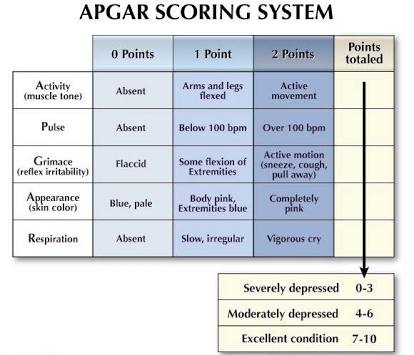 PROGNOSIS.
Depend  on;
                 -maturity  of  the  baby.
                 -duration  and  intensity  of  hypoxia
                   and  acidosis  as  evidenced   by
                    Apgar  score  and  blood  Ph.
       High  score,
        Normal  PH   ----BETTER  PROGNOSIS.
--Detection  and  treatment  of  fetal  distress.
CARE  OF  THE  CORD.
The  umbilical  cord  should  be  cut  and
Tied  when  it  has  stopped  pulsating.
Properly  sterilised   instruments  and  cord
Ties  must  be  used  inorder  to  prevent
Tetanus  of  newborn. Cord  should  be  kept  as
Dry  as  possible. It  dries  and  shrivels  up
And  separates  by  aseptic  necrosis  in  
5—8  days.
CARE  OF  THE  EYES.
Before  the  eyes  are  open  , the  lid
Margins  of  the  newborn  should  be  cleaned
With  sterile  wet  swabs, for  each  eye  from
Inner  to  outer side.
           Instil   a  drop  of  freshly  prepared
Silver  nitrate  solution  to  prevent  gonococcal  conjunctivitis,alternatively,
A  single  application  of  tetracycline  1% 
Ointment  can  be  given.
Any   discharge  from  the  eye,
Immediate  treatment   should  be   given,
Inorder  to  prevent  ophthalmia  neonatorum.
CARE  OF  THE  SKIN.
Few  hours  later,  the  first  bath  is
Given  with  soap  and  warm water  to  remove  vernix,  meconium  and  blood clots.
Some  people  prefers  warm  oil  before  bath.
However  first  bath  is  given  by  the  nursing
Staff.
MAINTENANCE  OF  BODY  TEMPERATURE.
Neonate  has  little  thermal  control
And  can  lose  body  heat  quickly. Mostly  heat
Loss  occurs   through  evaporation  of  the
Amniotic  fluid  from  the  body. Immediately 
After  birth,the  child  is  quickly  dried  with
Clean  cloth  and  wrapped  in  warm  cloth 
And  given  to  the  mother for  skin-to-skin
Contact  and  breast  feeding.
BREAST  FEEDING.
It   should  be  initiated  within  an  hour  of
Birth. At  that  time  there  is  small  amount
Of  milk  is  present.  That  helps  to  establish
Feeding  and  a  close  mother- child  relationship, known  as  “ Bonding”.
The  first  milk  secreted  from  the  mother
Is  called  as “colostrum”.  It  contains  high
Protein  and  other  nutrients  sufficient  for  
The  baby.
It  also  rich  in   anti- infective  factors
Which  protect  the  newborn  from  infections
Like   ARI  and  diarrhoeal  disorders. Regular
Milk  secretion  started   on  the  third  to  sixth
Day  after  birth. Feeding  depends  on  the
Demand. It  helps  the  baby  to  gain  weight.